МЫ ПРОТИВКОРРУПЦИИ
ПАМЯТКА ПРЕДНАЗНАЧЕНА
 ДЛЯ ВСЕХ, КТО:
Хочет видеть свою страну и родной город свободными от коррупционеров
Считает взятку постыдным, позорным преступлением
Не хочет стать пособником  жуликов и 
проходимцев.
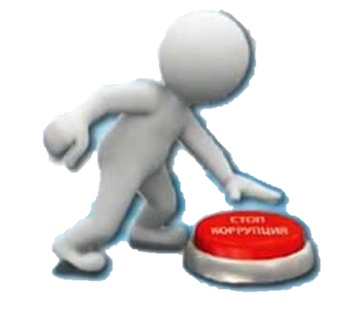 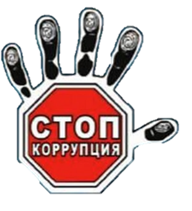 9 ДЕКАБРЯ МЕЖДУНАРОДНЫЙ ДЕНЬ БОРЬБЫ С КОРРУПЦИЕЙ
Что такое подкуп?
«Взятка лицу», выполняющему управленческие  функции в коммерческих и некоммерческих предприятиях и организации - директору  , заместителю директора коммерческой или государственного  предприятия, представителю и члену совета директоров акционерного общества, главе кооператива, руководителю общественного или религиозного объединения, фонда, некоммерческого партнерства, лидеру и руководящему функционеру политической партии и т.д. -  в Уголовном кодексе Российской Федерации  именуется коммерческим подкупом (ст.204).
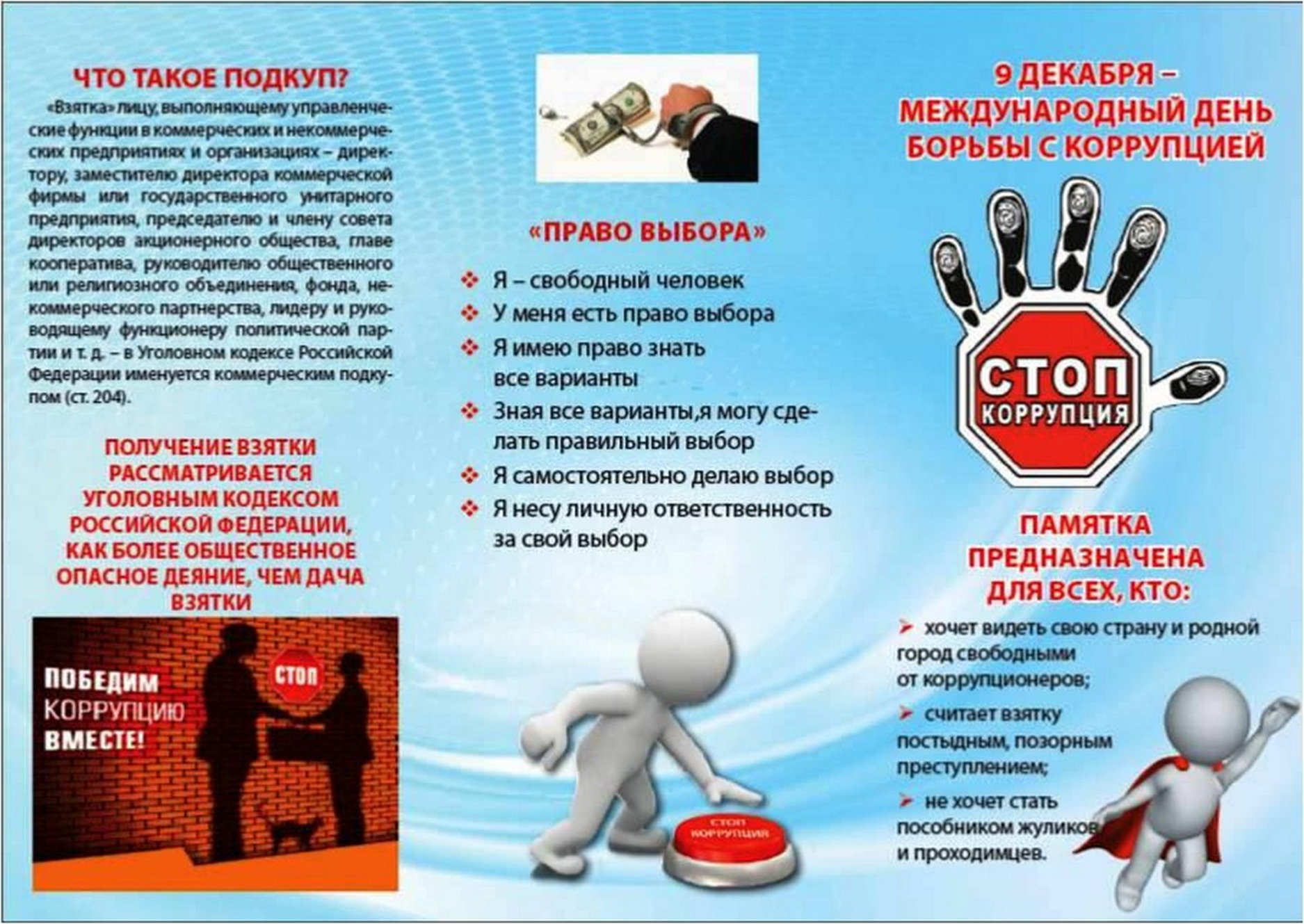 ПОЛУЧЕНИЕ ВЗЯТКИ РАССМАТРИВАЕТСЯ УГОЛОВНЫМ КОДЕКСОМ РОССИЙСКОЙ ФЕДЕРАЦИИ, КАК БОЛЕЕ ОБЩЕСТВЕННОЕ ОПАСНОЕ ДЕЯНИЕ,
 ЧЕМ ДАЧА ВЗЯТКИ
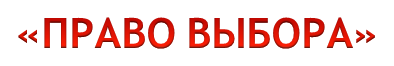 Я - свободный человек
У меня есть право выбора
Я имею право знать все варианты
Зная все варианты, я могу сделать 
правильный выбор
Я самостоятельно 
делаю выбор
Я несу личную 
ответственность 
за свой выбор
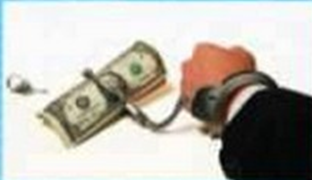